THE HOT SEAT
OR 
20 QUESTIONS
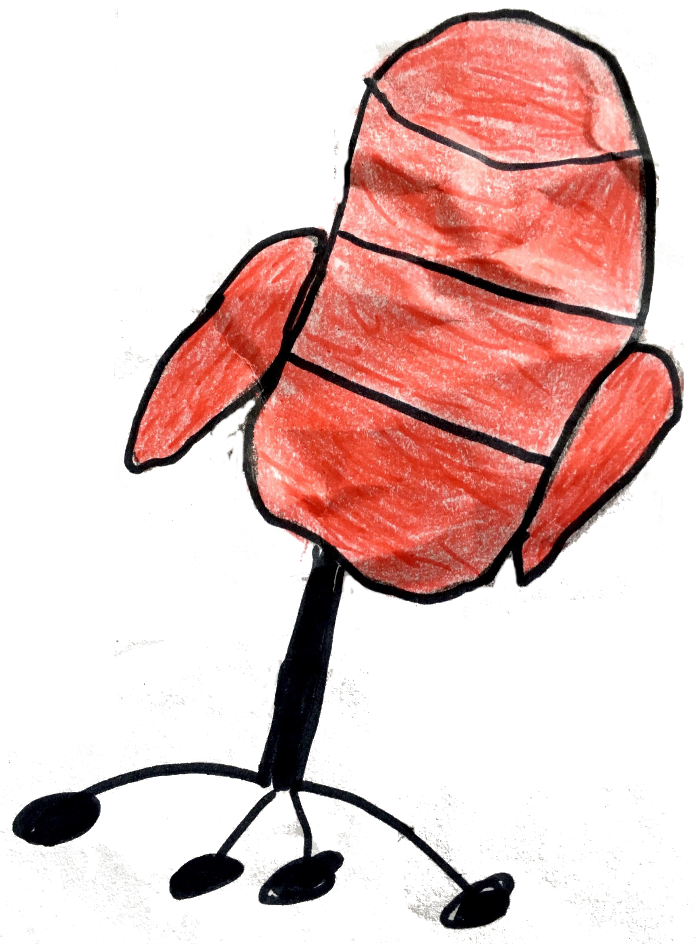 for CLOTHES
T-shirt
skirt
jeans
jumper
socks
shirt
hat
trainers
shoes
dress
scarf